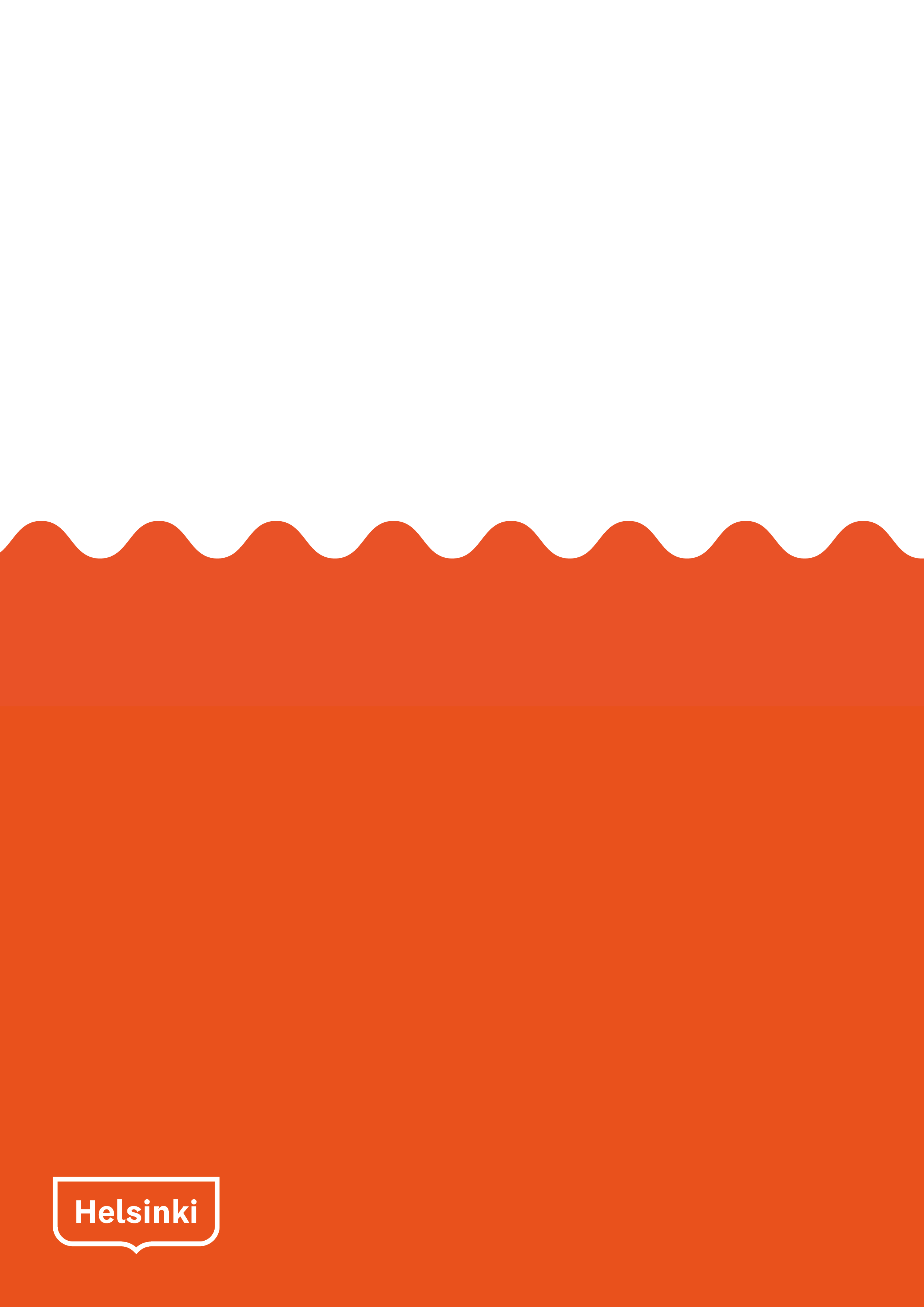 Alueliikunta
Kaarela
Kesä
6.5.-28.6.2019
www.hel.fi/alueliikunta
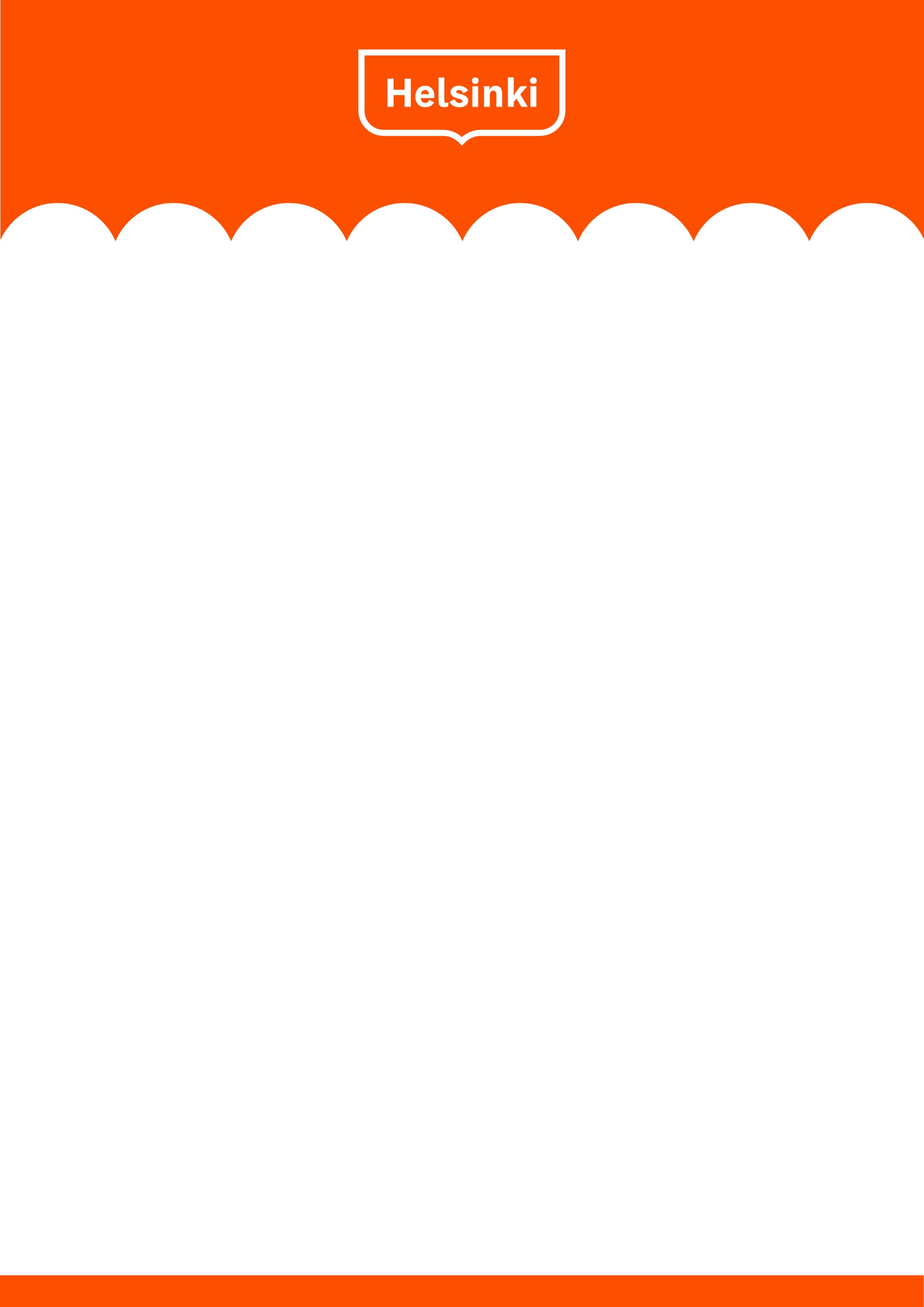 Toukokuu 6-31.5.2019 (Maksuton)

Maanantai
10.00-10.50 Pysäkkikävely, Kannelmäen palvelutalo 
11.00- 11.50 Ulkokuntosali opastus, Kannelmäen liikuntapuisto
12.00-12.30 Pihapelit, Kannelmäen liikuntapuisto


Torstai (ei 30.5)
10.00-10.50 Puistojumppa, Kannelmäen liikuntapuisto
11.15-12.00  Tasapaino ja venyttely, Kannelmäen kirjasto 



Tapahtumat: 
7.5 klo 11.00-11.30 Ulkojumppa, Malminkartanon aukio 
10.5  klo 9.30 Tutustuminen Kannelmäen kuntorataan 2,9 km, Kannelmäen                                                                                                                                                                                                                                            liikuntapuisto  (lähtö ulkokuntosalin luota ) 
14.5 klo 9-12 Leikkipuistohulinat, Kannelmäen leikkipuisto 
21.5 klo 9-12 Leikkipuistohulinat, Leikkipuisto Piika
21.5 klo 14-14.30 Ulkojumppa, Malminkartanon aukio 







                                                                                                                        5
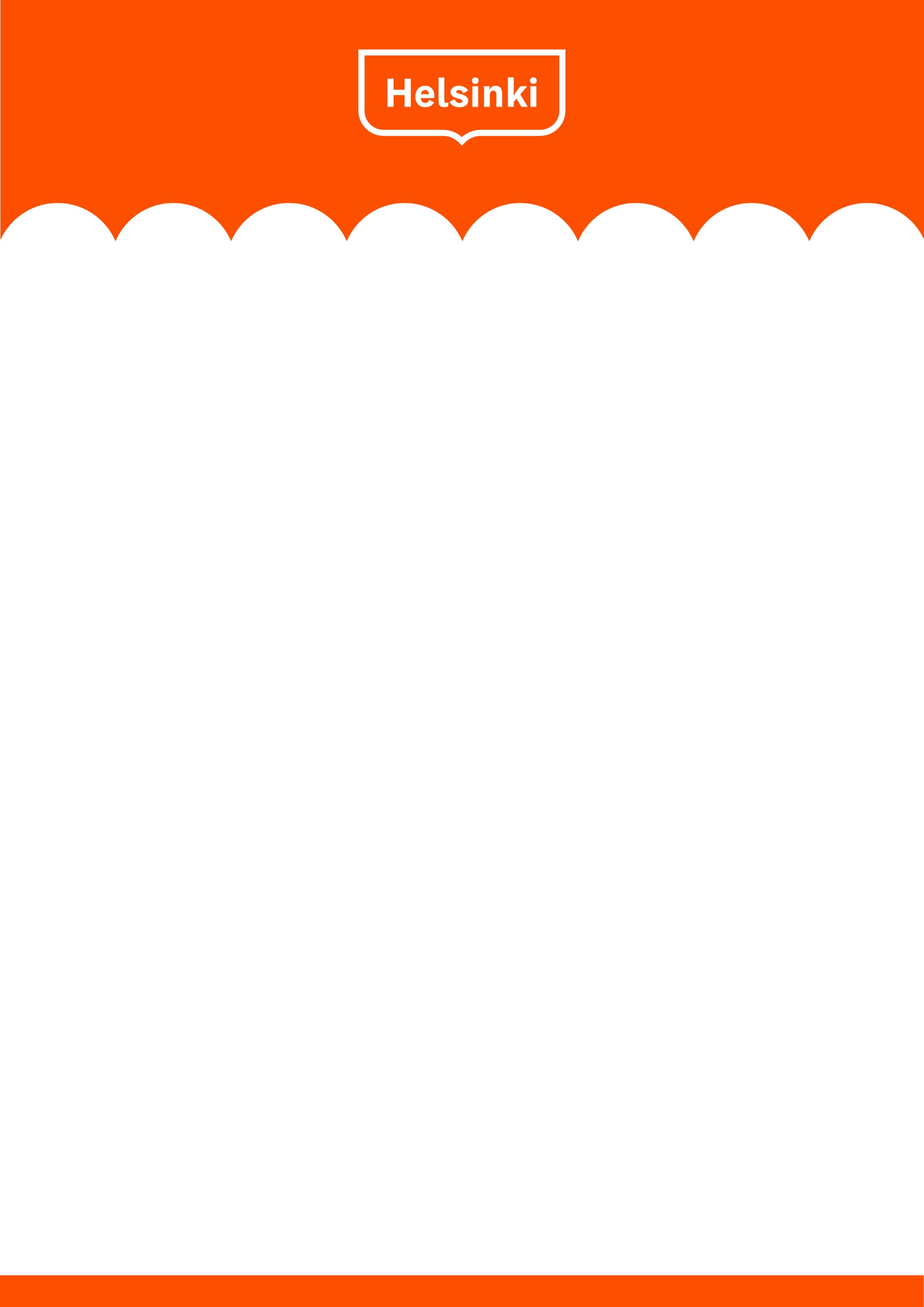 Tutustuminen
Kesäkuu 3-28.6.2019 (Maksuton) 

Maanantai
10.00-10.50 Pysäkkikävely, Kannelmäen palvelutalo 
11.00- 11.45 Tasapaino ja venyttely, Kannelmäen palvelutalo
12.00-12.30 Pihapelit, Kannelmäen liikuntapuisto (tekonurmi) 
Tiistai 
18.00-18.50  Puistojumppa (7.6-20.8), Kannelmäen liikuntapuisto 
Keskiviikko
10.00 -10.30 Kimppakävely , Malminkartanon portaat
10.30 -11.00 Kuntoportaat , Malminkartanon portaat
Torstai 
10.00-10.50 Puistojumppa, Kannelmäen liikuntapuisto 
11.00 -11.50 Ulkokuntosali opastus, Kannelmäen liikuntapuisto 
Tapahtumat :
7.6 klo 9.30 Tutustuminen Kannelmäen kuntorataan 2,9 km , Kannelmäen liikuntapuisto
                      (lähtö Kannelmäen ulkokuntosalin luota ) 
11.6 ja 25.6 klo 9.30  Pyöräretki (omilla pyörillä) , lähtö Kannelmäen ulkokuntosalin    luota.

Helsingin kaupunki ei ole vakuuttanut liikuntaryhmien osallistujia. Muutokset mahdollisia. Toiminta on nähtävissä internet-sivuilla www.hel.fi/alueliikunta.
 Lisätietoa alueliikunnastakatri.lehto@hel.fiPuh. 09 31049010, 050 3627017                                       18.4.2019
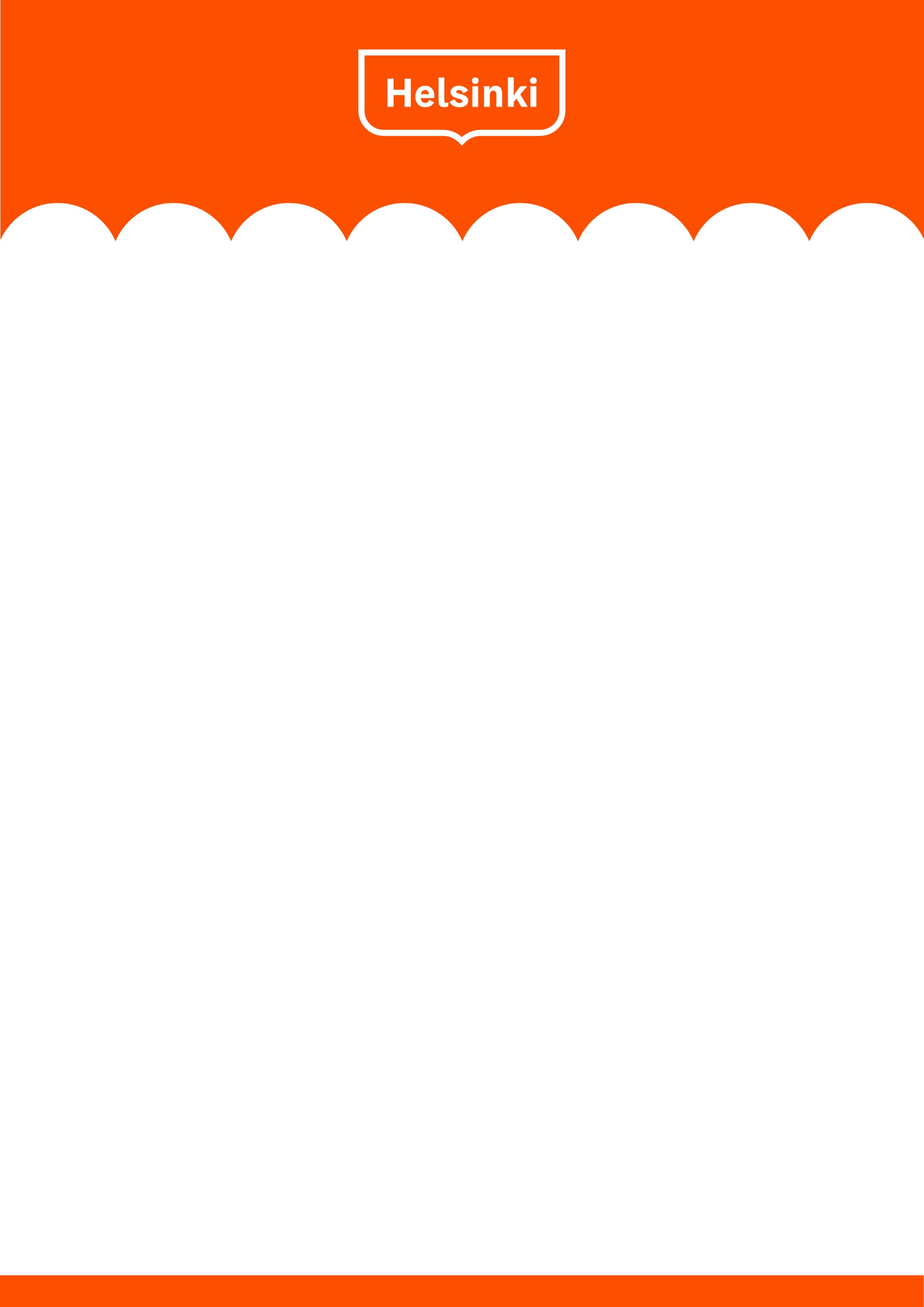 Alueliikuntapaikkojen osoitteet:

Kannelmäen kirjasto, Kanneltalo, Klaneettitie 5
Kannelmäen liikuntapuisto, Soittajantie 12 
Kannelmäen palvelutalo, Urkupillintie 4
Malminkartanon portaat, Naapurinpellontie, 00410 Hki 
Kannelmäen leikkipuisto, Kanneltie 1
Malminkartanon leikkipuisto,Arentinkuja 5